Организация и проведение 
школьного и муниципального этапов всероссийской олимпиады школьников 
в Архангельской области
в 2021/2022 уч. г.

Растатурова Ольга Николаевна, 
начальник отдела педагогического сопровождения одаренности
Регионального центра содействия профессиональному самоопределению обучающихся Архангельской области
17.09.2021
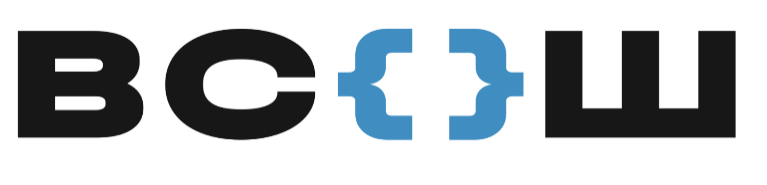 План мероприятия:
1. Итоги участия Архангельской области во ВсОШ 2020/21 уч. г. 2. Изменения в нормативно-правовой базе проведения ВсОШ.3. Особенности организации и проведения ШЭ ВсОШ      в Архангельской области в 2021/22 уч. г.4. Особенности организации и проведения МЭ ВсОШ      в Архангельской области в 2021/22 уч. г.
Итоги ВсОШ 2020/2021 уч. г. Архангельская область
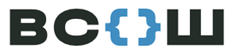 Количество участников ШЭ ВсОШ в 2020 году по предметам
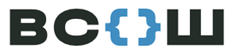 Итоги ВсОШ 2020/2021 уч. г. Архангельская область
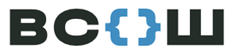 Количество проводимых олимпиад в МО
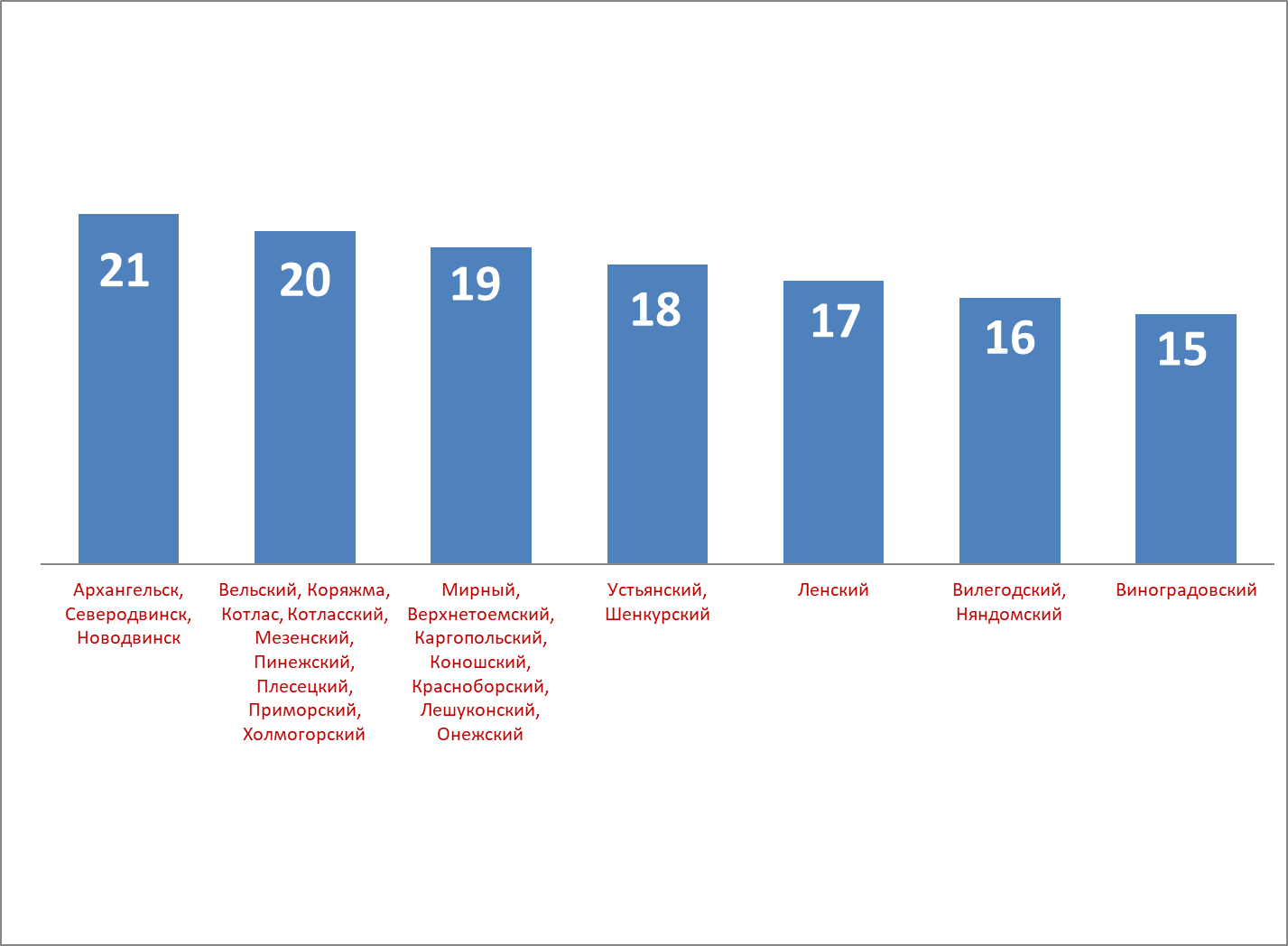 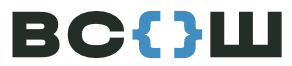 Итоги МЭ ВсОШ 2020/2021 уч. г. , Архангельская область
№
№
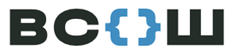 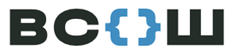 Итоги ВсОШ 2020/2021 уч. г. Архангельская область
Региональный этап
«Недоезд» участников составил 224 человек (16 %)
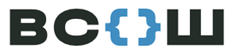 Команда Архангельской области на заключительном этапе ВсОШ, 2020-2021 уч. г.
Нормативные документы ВсОШ
Федеральные документы
Порядок проведения всероссийской олимпиады школьников, утвержденный приказом Министерства просвещения РФ от 27.11.2020 
№ 678  
Методические рекомендации центральных предметно-методических комиссий по проведению школьного и муниципального этапов ВсОШ
Санитарные правила СП 2.4.3648-20 от 28 сентября 2020 г. №28
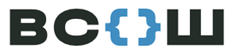 Нормативные документы
Основные изменения в Порядке,
 касающиеся организации и проведения ШЭ и МЭ ВсОШ
Нормативные документы
Нормативные документы
Нормативные документы
Нормативные документы
Школьный этап всероссийской олимпиады школьников в Архангельской области в 2021-2022 уч. году
Сроки школьного этапа
Письмо министерства образования АО от 30.08.2021 № 209/02-09/7752
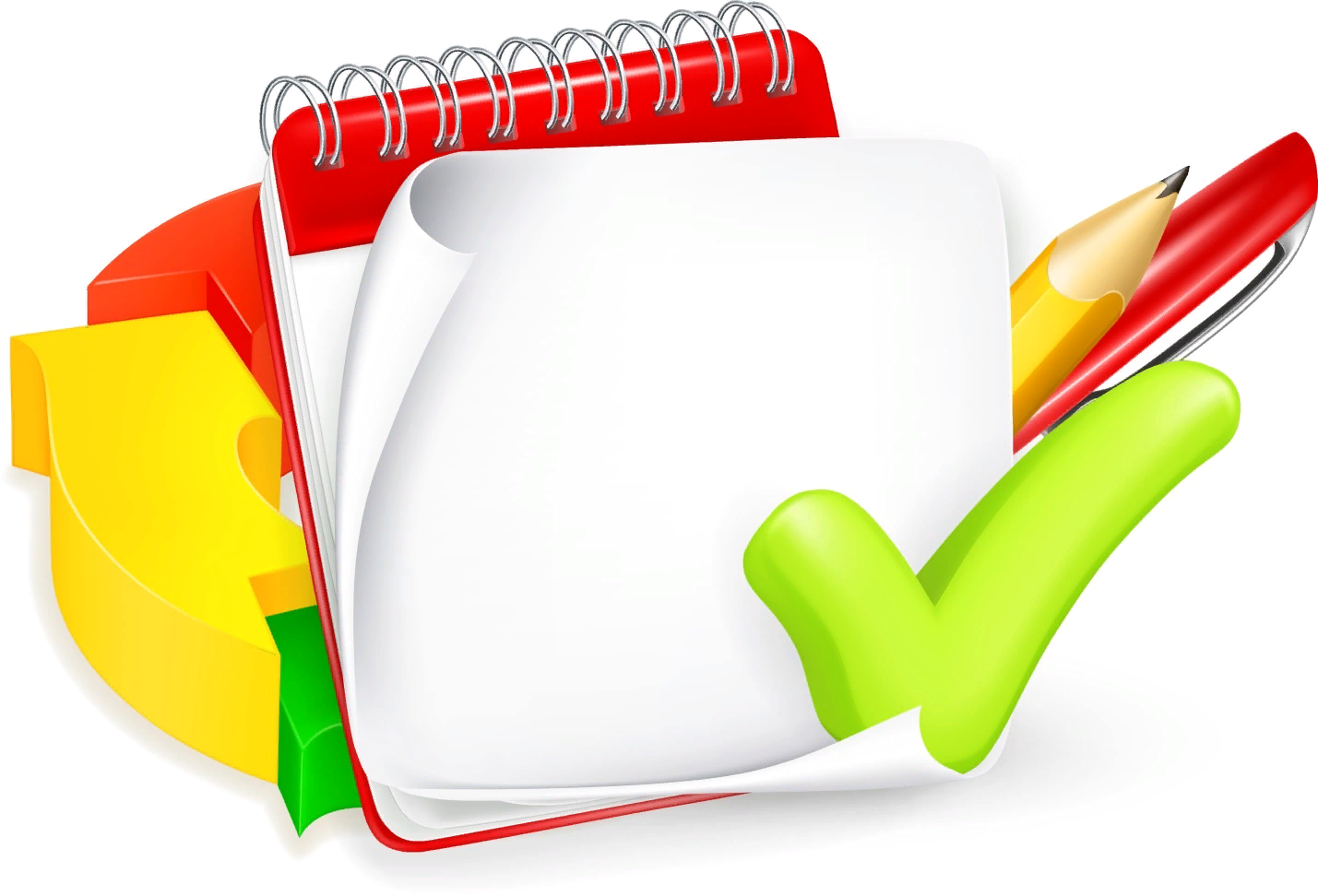 28.09.2021 – 
26.10.2021
Муниципальный этап всероссийской олимпиады школьников в Архангельской области в 2021-2022 уч. году
Сроки муниципального этапа
Распоряжение министерства образования АО
 от 03.09.2021 № 1644
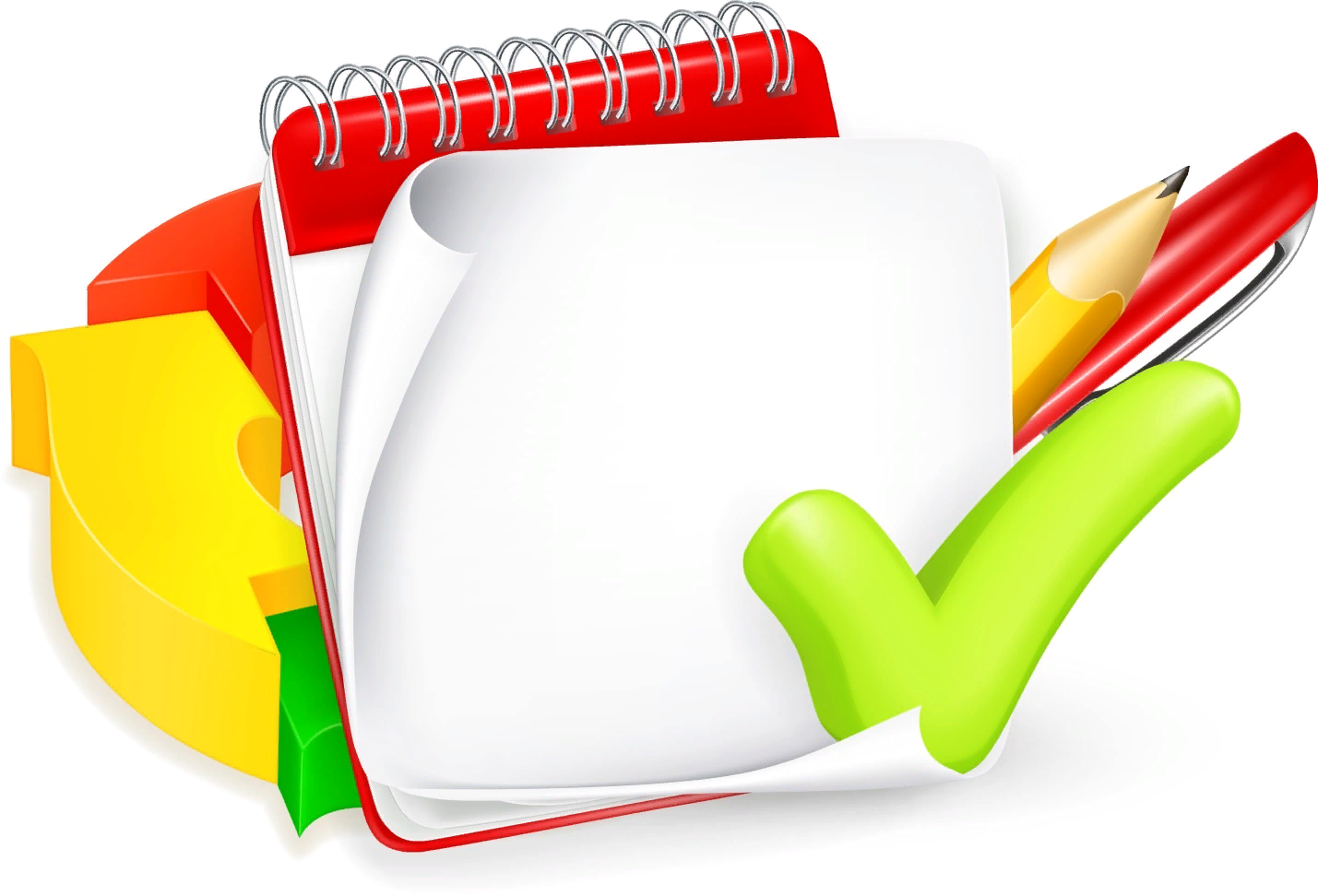 09.11.2021 – 27.11.2021
Особенности проведения в условиях соблюдения мер по предупреждению распространения COVID-19
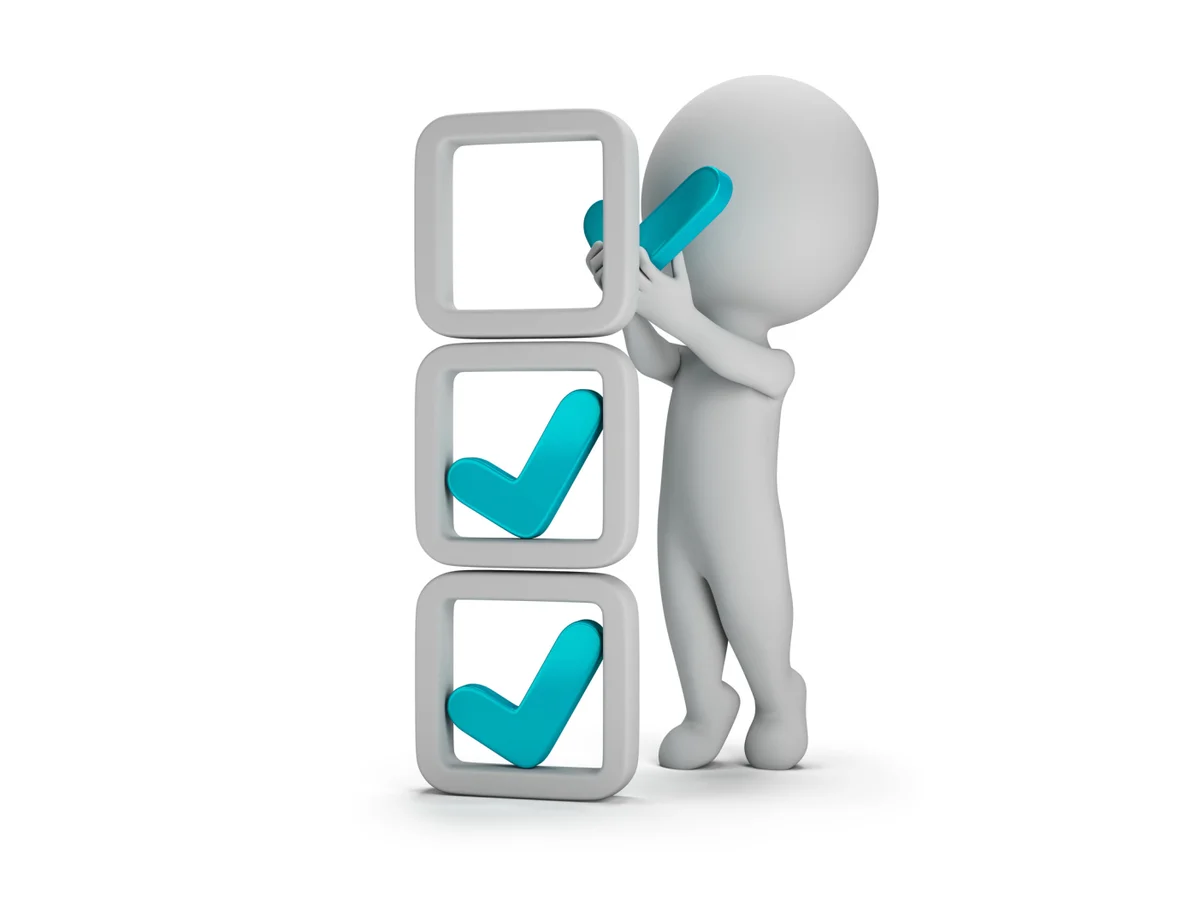 Не допускается к участию
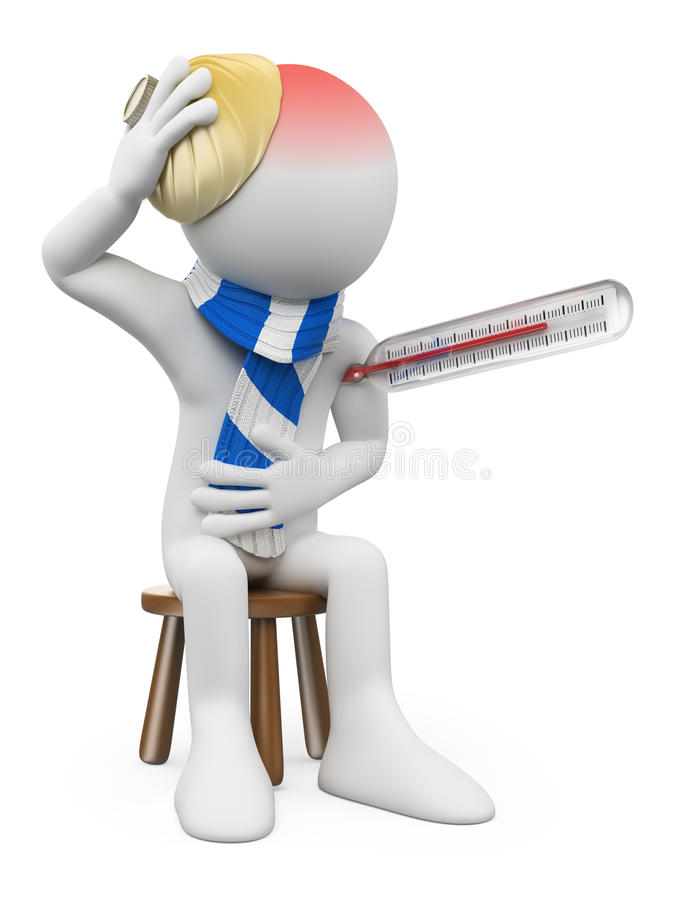 В своей школе
Ответственность
организаторов, руководителя ППО
Муниципальный этап ВсОШНормативные документы
ВАЖНО
Организатор муниципального этапа ВсОШ - орган местного самоуправления, осуществляющий управление в сфере образования:
формирует составы оргкомитета и жюри
определяет квоты победителей и призеров этапа олимпиады по каждому общеобразовательному предмету
утверждает требования к организации и проведению муниципального этапа ВсОШ
обеспечивает хранение олимпиадных заданий
информирует о сроках и местах проведения муниципального этапа
награждает победителей и призеров муниципального этапа олимпиады поощрительными грамотами
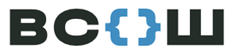 Муниципальный этап ВсОШНормативные документы
ВАЖНО
Окончание муниципального этапа – не позднее 25 декабря
ЦПМК разработаны методические рекомендации по организации и проведению ШЭ и МЭ ВсОШ
Региональные предметно-методические комиссии разрабатывают требования к проведению муниципального этапа и задания по каждому общеобразовательному предмету
Участники муниципального этапа ВсОШ
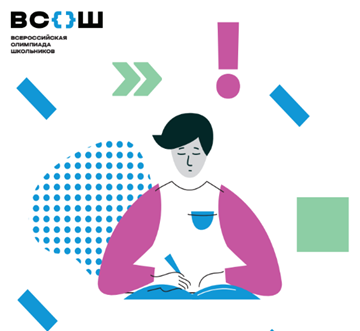 Муниципальный этап ВсОШНормативные документы
Региональные документы

Распоряжения МО АО
Об утверждении состава региональных предметно-методических комиссий всероссийской олимпиады школьников;
О сроках проведения муниципального этапа всероссийской олимпиады школьников;
Об утверждении перечня лиц, ответственных за хранение олимпиадных заданий для проведения муниципального этапа всероссийской олимпиады школьников.
Инструктивные письма МО АО
Требования к организации и проведению МЭ ВсОШ
Муниципальный этап ВсОШНормативные документы
Муниципальные документы
постановление Администрации МО 
Об организации проведения муниципального этапа всероссийской олимпиады школьников в МО
приказы департамента образования / управления образования
Об организации проведения муниципального этапа всероссийской олимпиады школьников в МО
О работе жюри муниципального этапа всероссийской олимпиады школьников 
О мерах по обеспечению информационной безопасности материалов для проведения муниципального этапа всероссийской олимпиады
Об обеспечении безопасности обучающихся при проведении практических туров олимпиады на территории муниципального образования 
О работе членов жюри по рассмотрению апелляций о несогласии с выставленными баллами участников муниципального этапа всероссийской олимпиады школьников
Об итогах муниципального этапа всероссийской олимпиады школьников на территории муниципального образования 
инструктивные письма департамента образования / управления образования
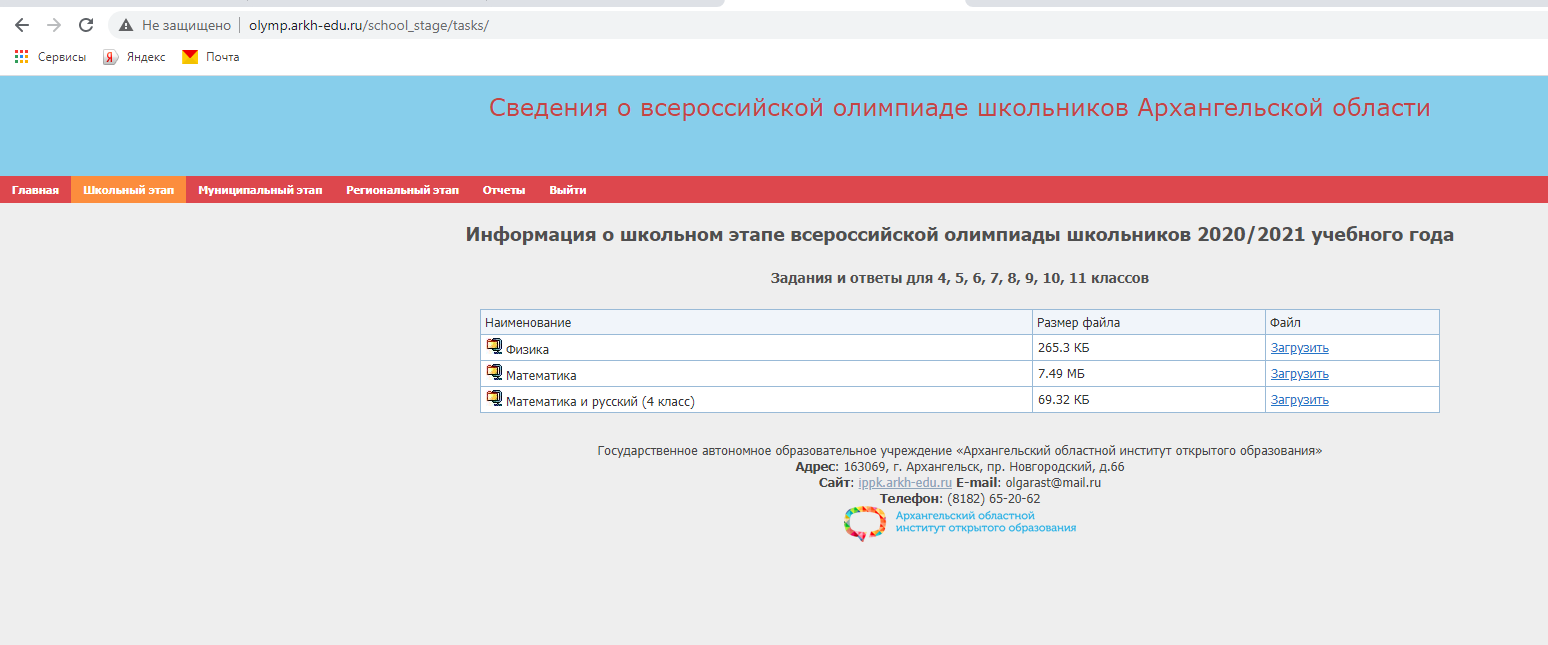 Муниципальный этап ВсОШ
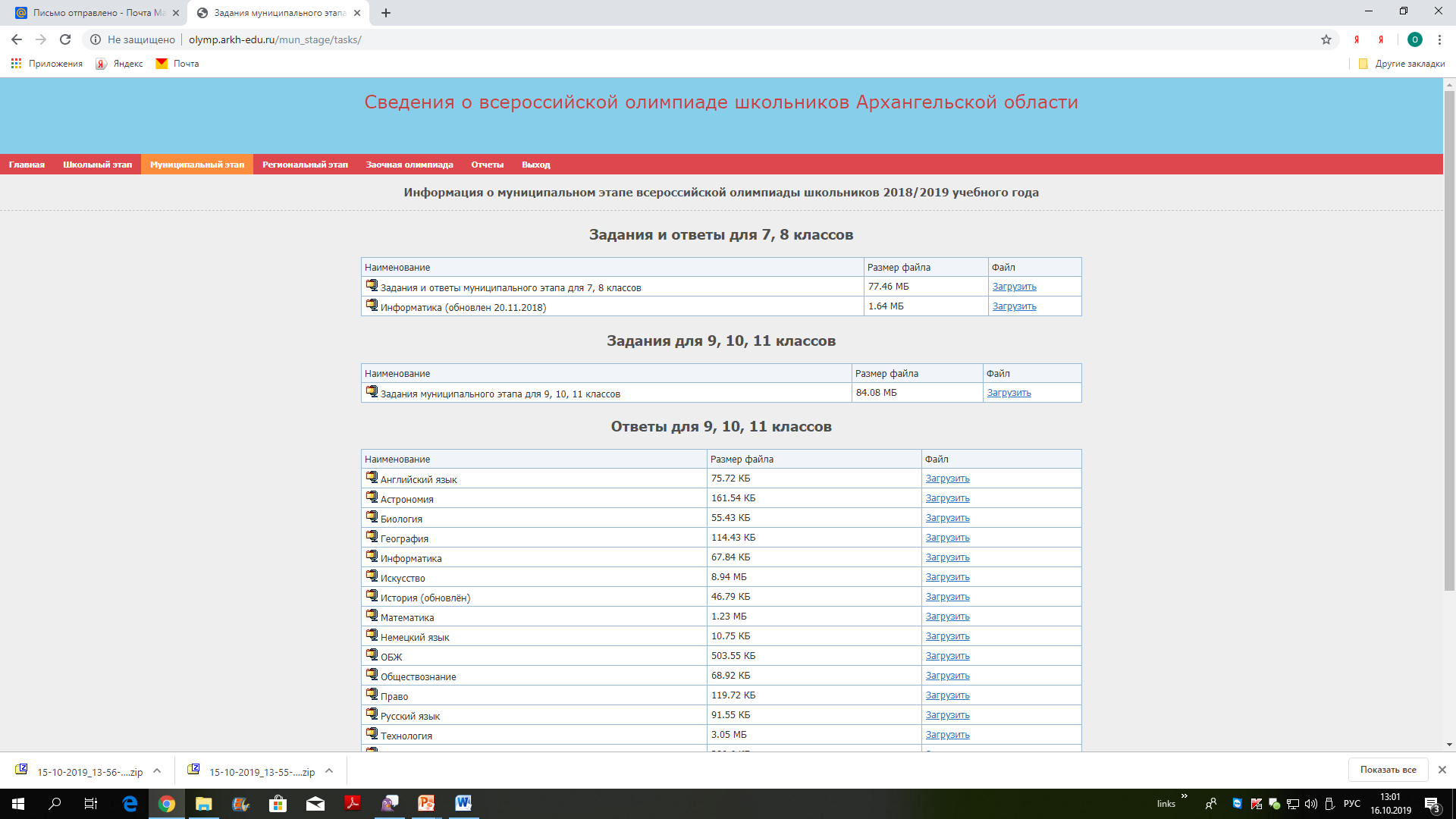 Муниципальный этап ВсОШ
срин
ГРАФИК заполнения сведений об участниках МЭ ВсОШ на портале «Сведения о всероссийской олимпиаде школьников Архангельской области»
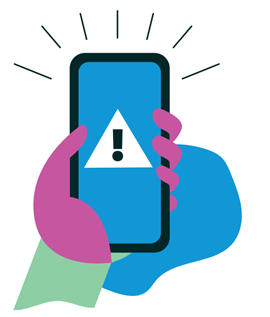 Срок заполнения количественных данных и аналитических отчетов по ШЭ и МЭ
до 24 декабря
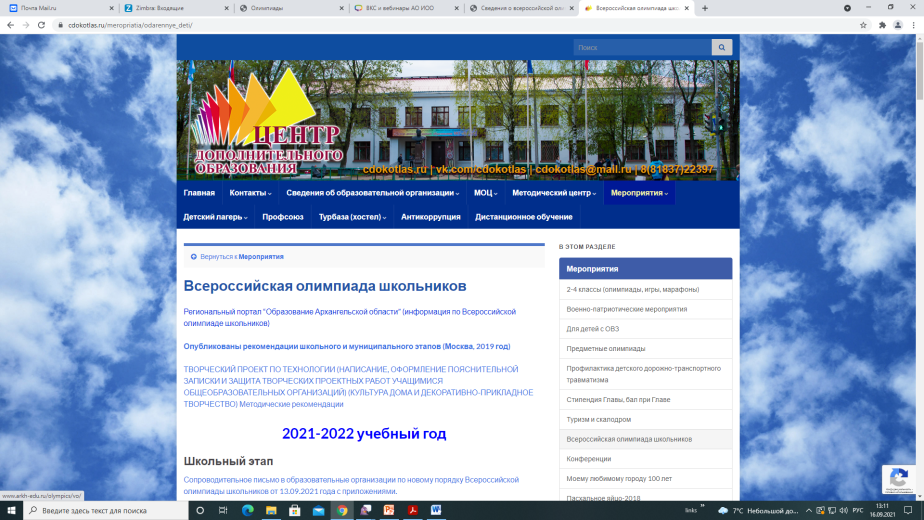 Информационная открытость
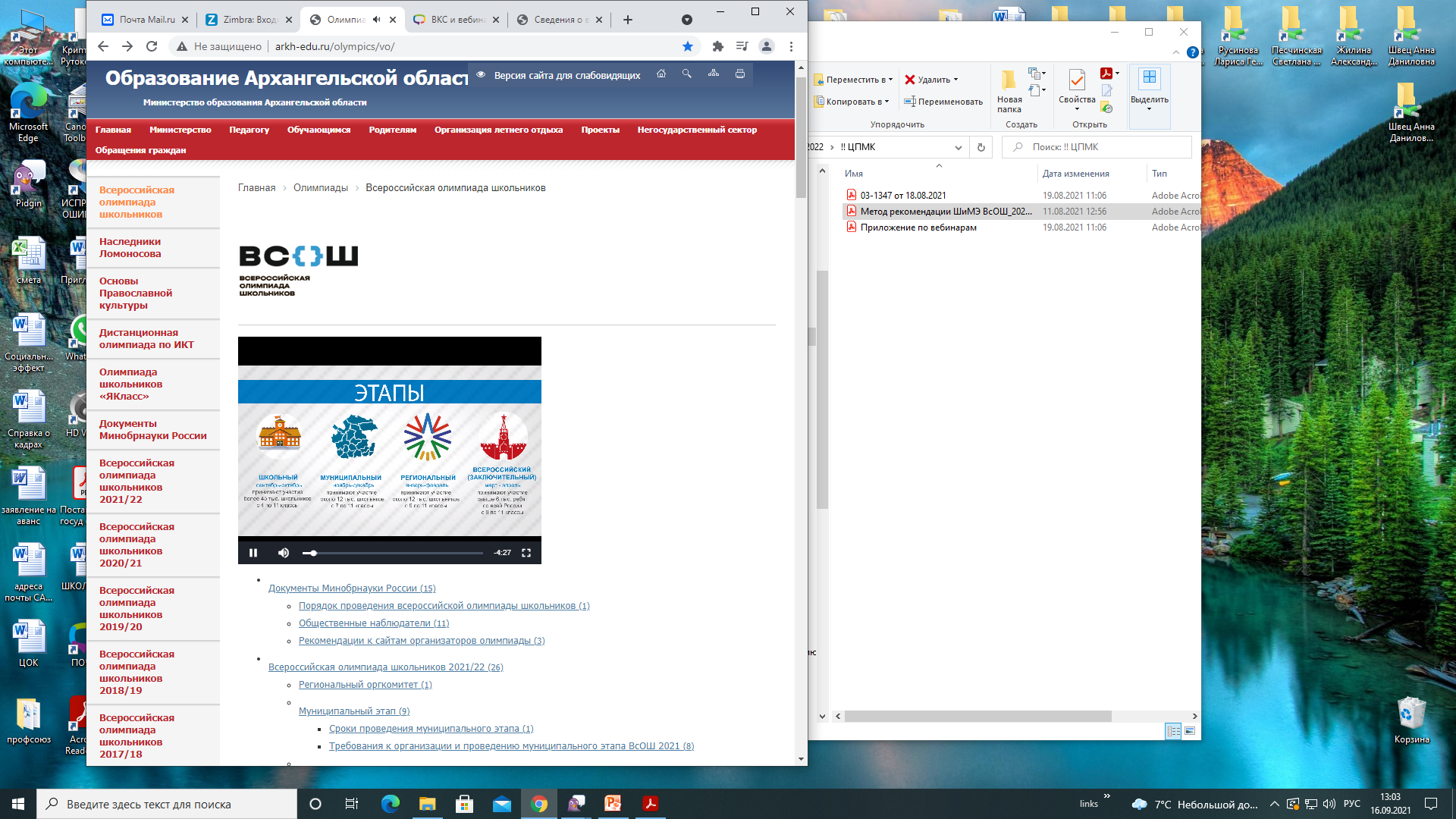 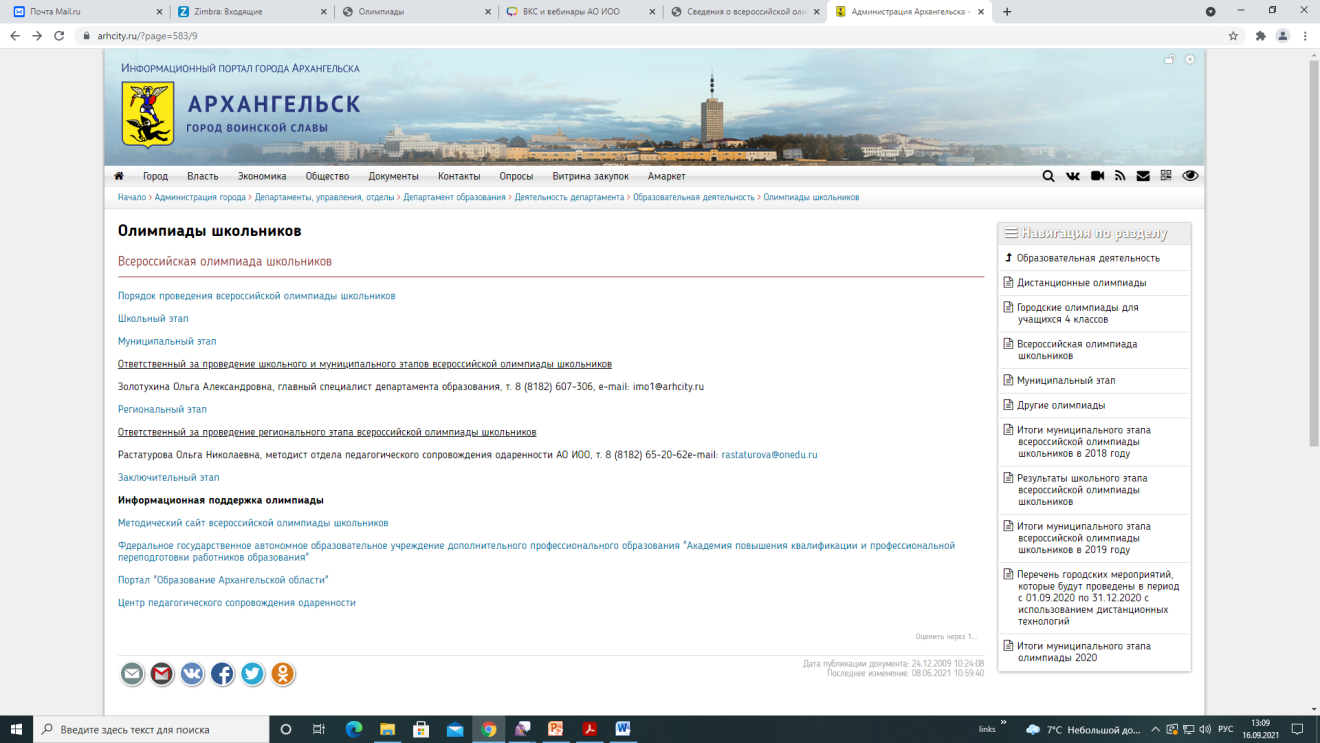 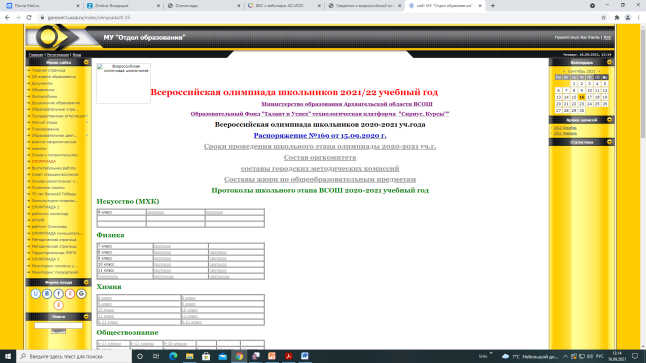 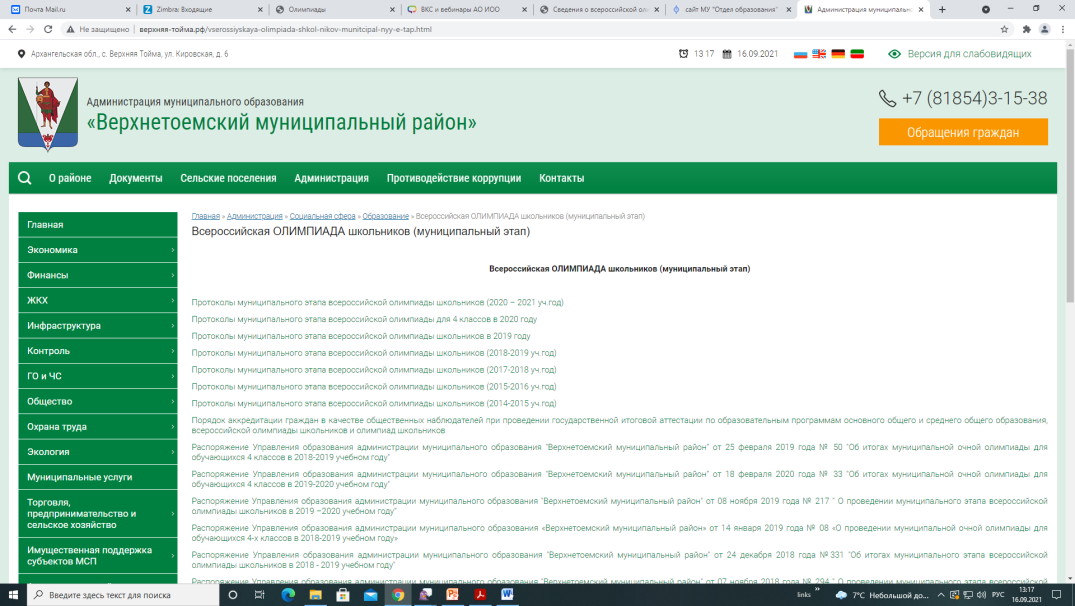 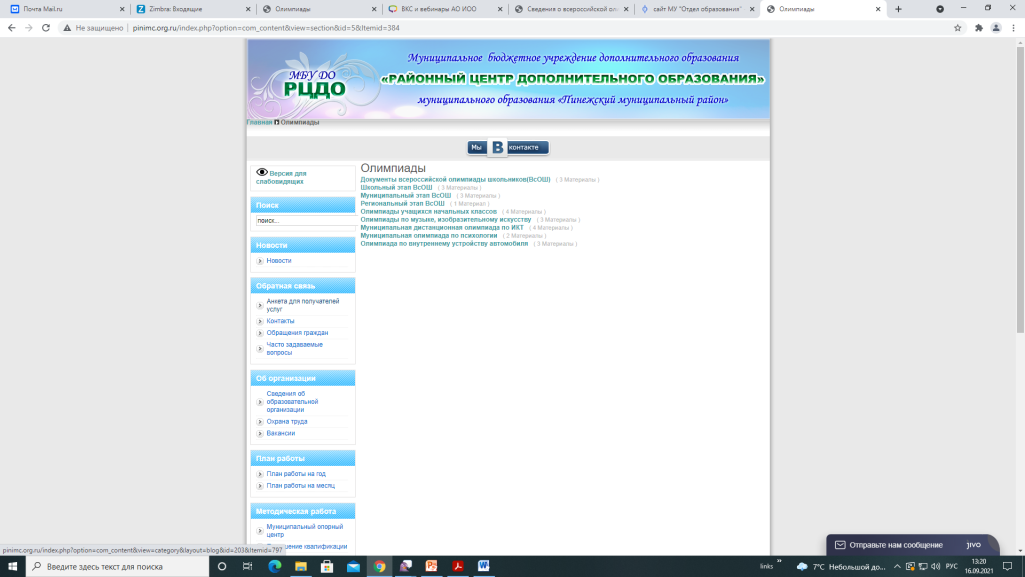 http://www.arkh-edu.ru/olympics/vo/
Информационная открытость
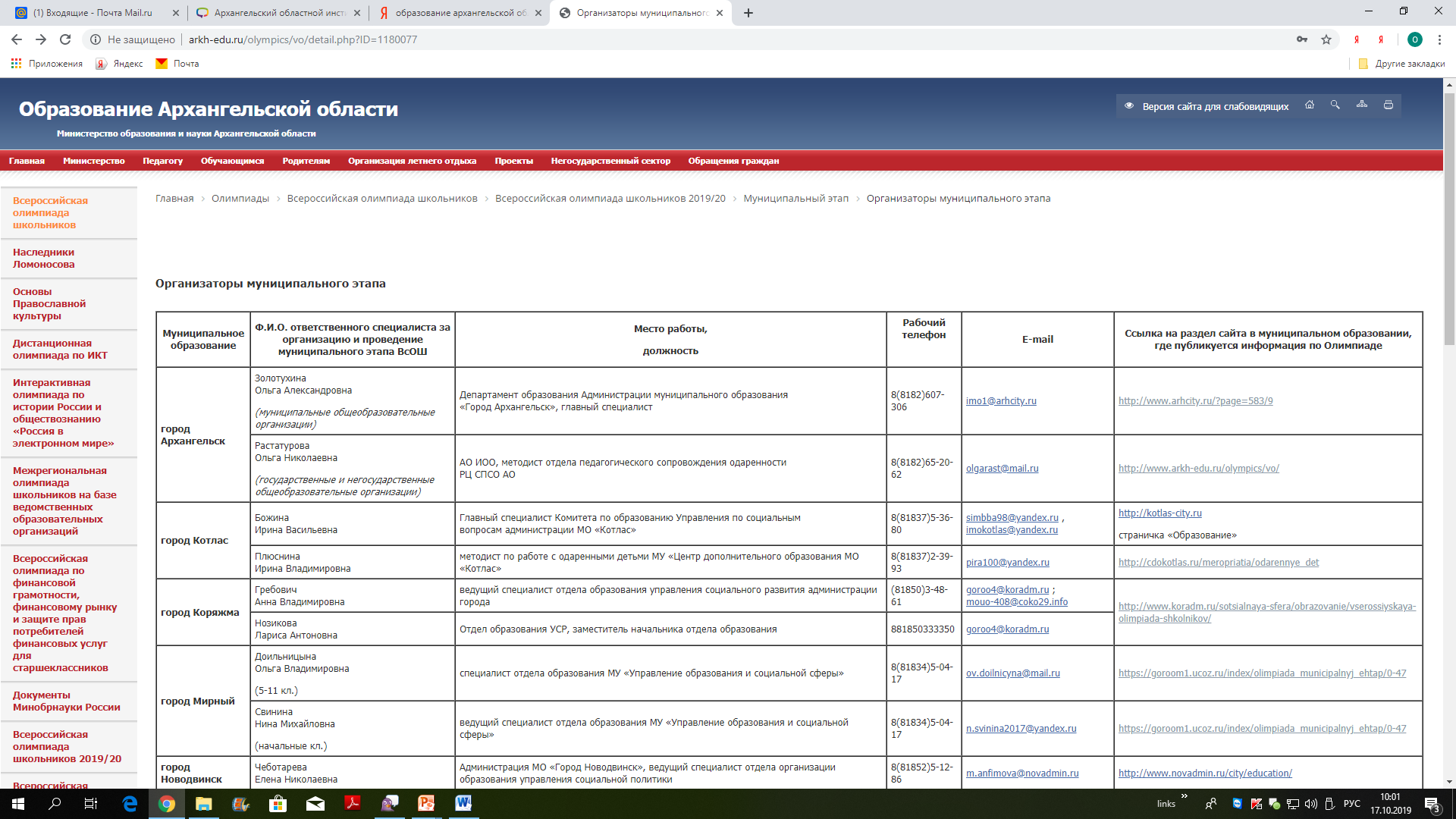 Информационная открытость
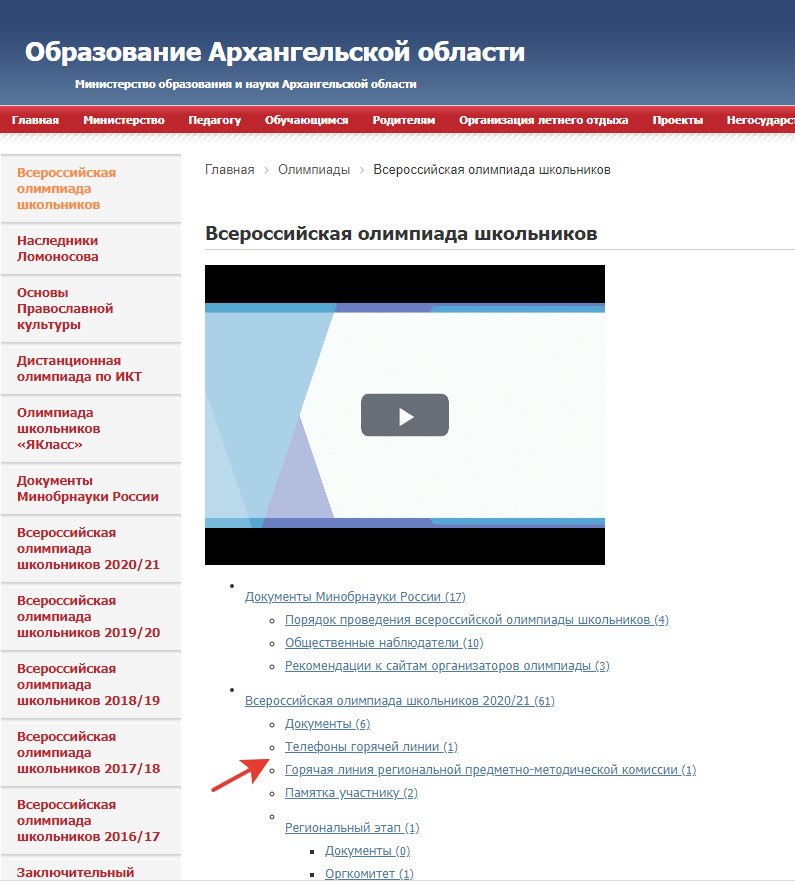 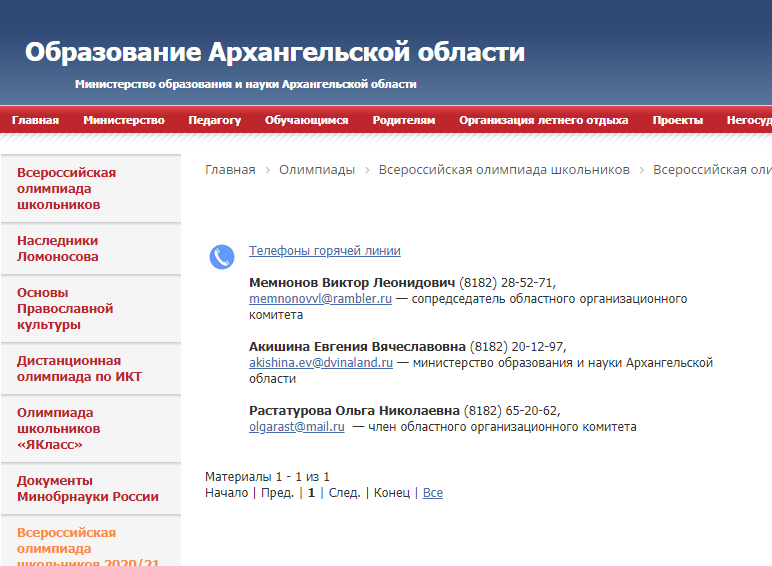 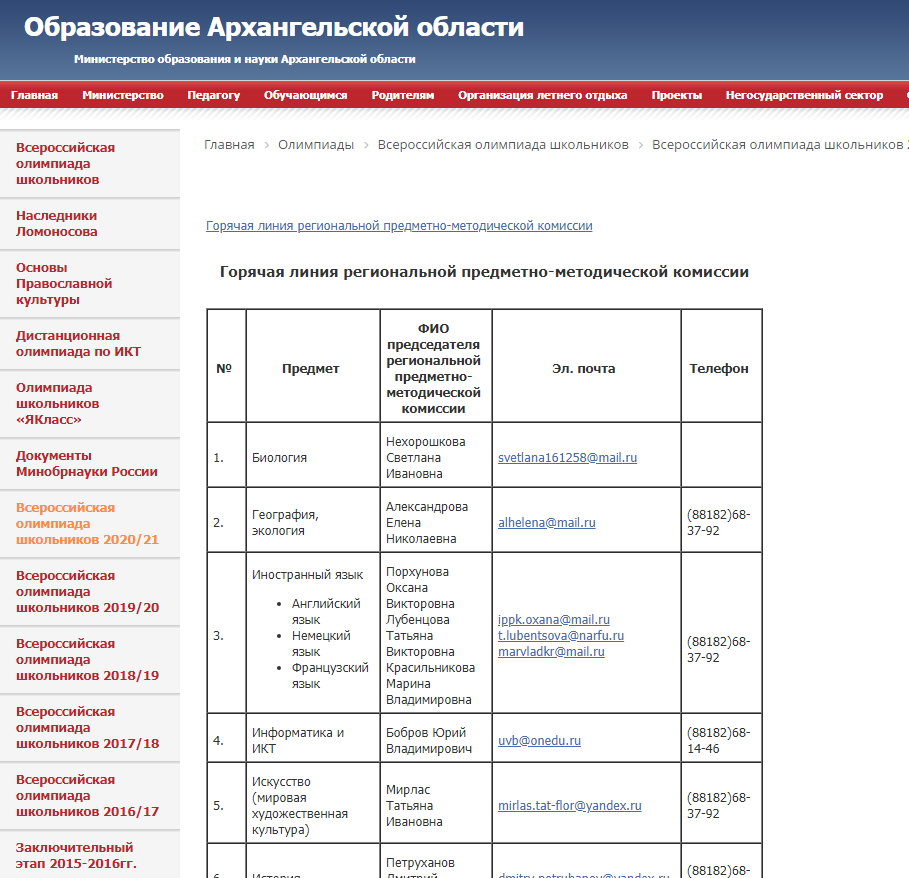 Отдел педагогического сопровождения одаренности РЦ СПСО АО
(8182) 65-20-62
olgarast@mail.ru
г. Архангельск, пр. Чумбарова-Лучинского,
д. 26, офис 1.